Spring 2024 | Practical Sessions
Industrial Organization
Midterm revision
Week 10
Spring 2024| Practical Sessions
Information about the midterm
Midterm structure:
2 True or False questions (8 points)
2 Exercises (12 points)

Check Moodle for OH days!
Midterm topics:
The Extremes: Perfect Competition and Monopoly
Market Structure:
	- Measures of Concentration
	- Measures of Volatility
Game Theory
Oligopoly models:
	- Dominant Firm and Monopolistic Competition 
	- Cournot
	- Stackelberg 
	- Bertrand
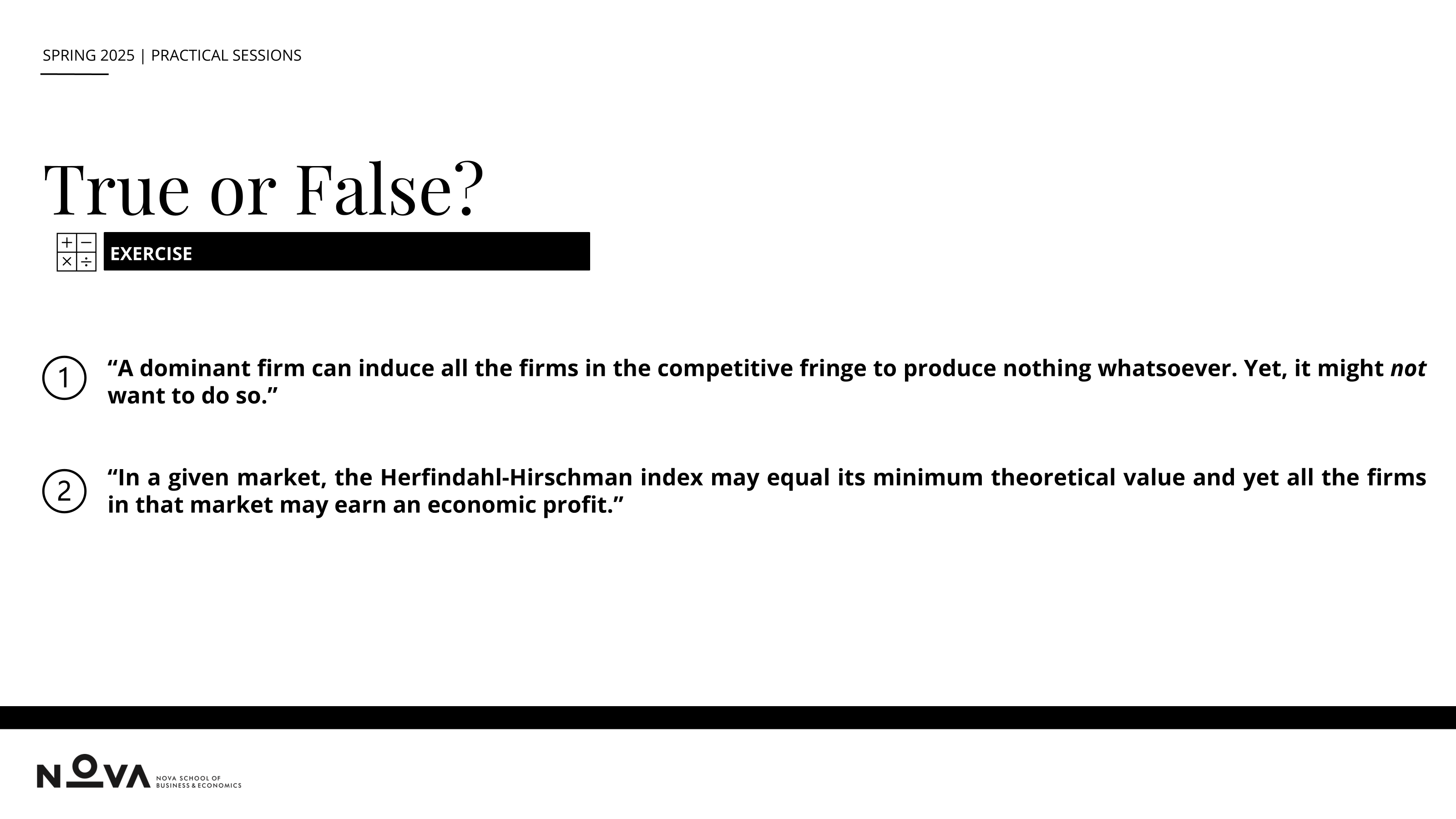 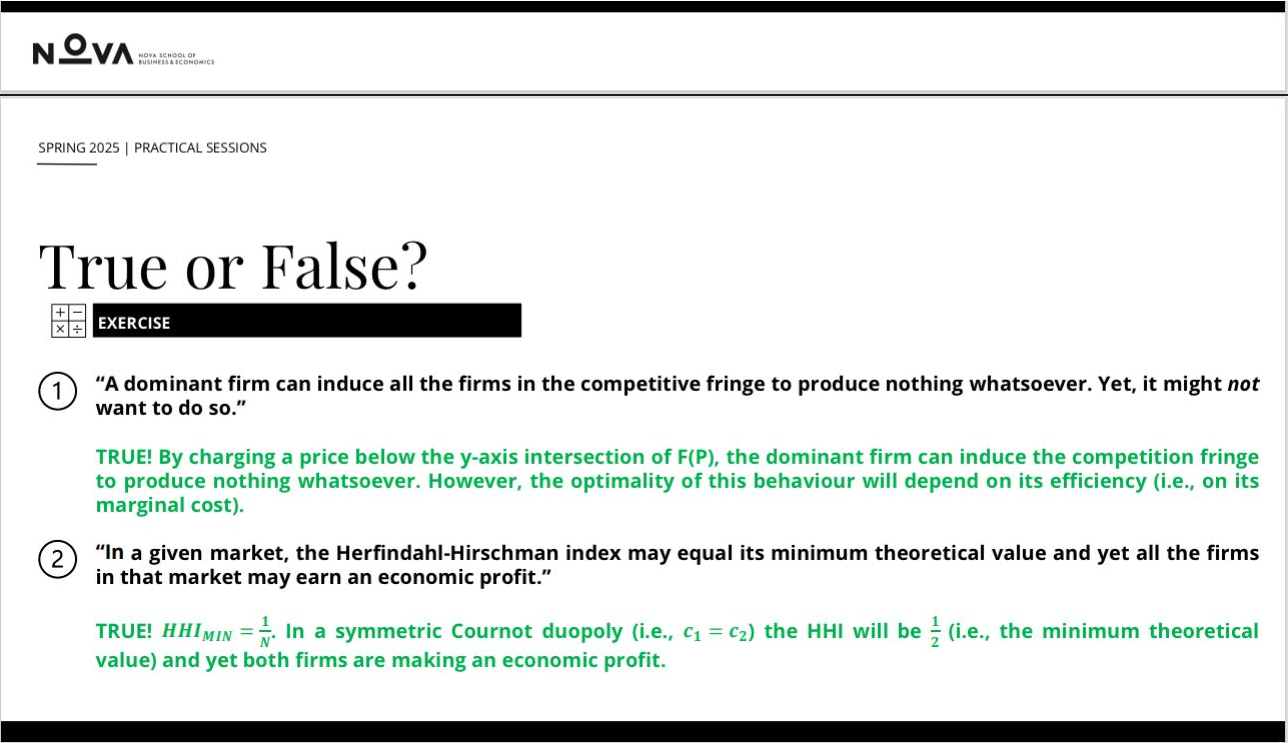 Spring 2024 | Practical Sessions
True or False
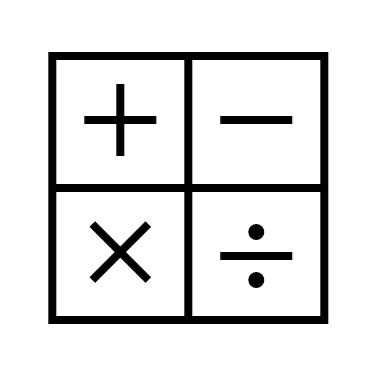 Exercise
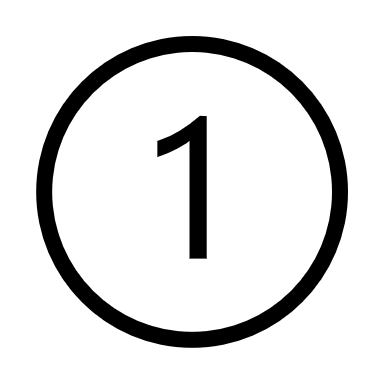 “Entry of new firms is always good for consumers and bad for incumbents.”



“In a duopoly, price may be equal to both firm’s constant average and marginal cost, i.e., both firms may be making no profit whatsoever and yet the Herfindahl-Hirschman index may be approximately 1.”
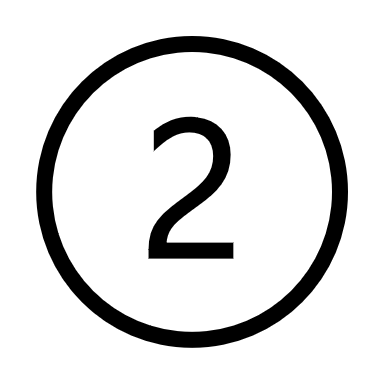 [Speaker Notes: 1 - (Fall 2003)
2 – (Spring 2018)]
Spring 2024 | Practical Sessions
Competition in Quantities
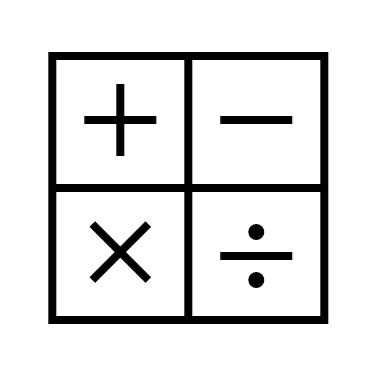 Exercise
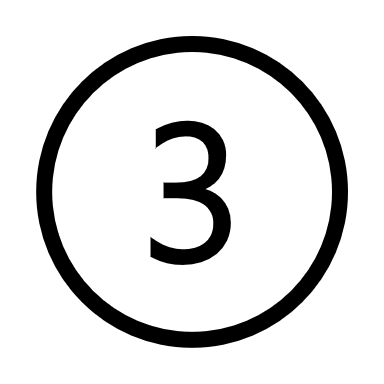 [Speaker Notes: Fall 2015]
Spring 2024 | Practical Sessions
Competition in Quantities
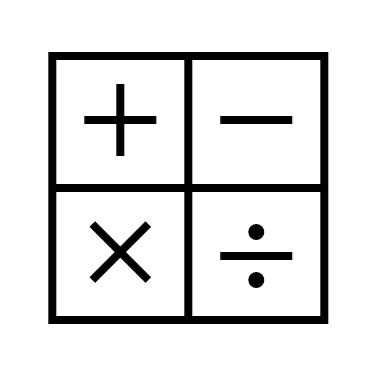 Exercise
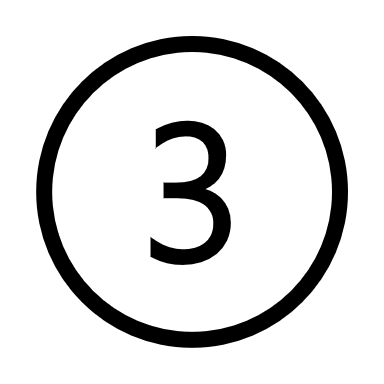 [Speaker Notes: Fall 2015]
Spring 2024 | Practical Sessions
Competition in Prices
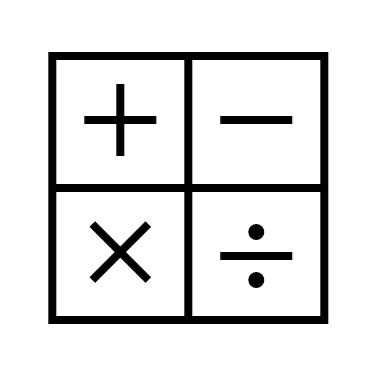 Exercise
[Speaker Notes: Spring 2018]
Spring 2024 | Practical Sessions
Competition in Prices
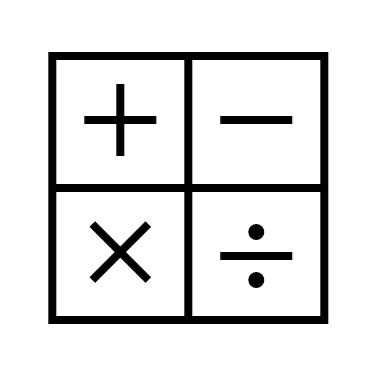 Exercise
[Speaker Notes: Spring 2018]